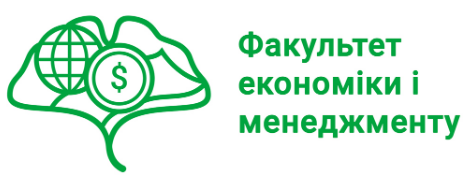 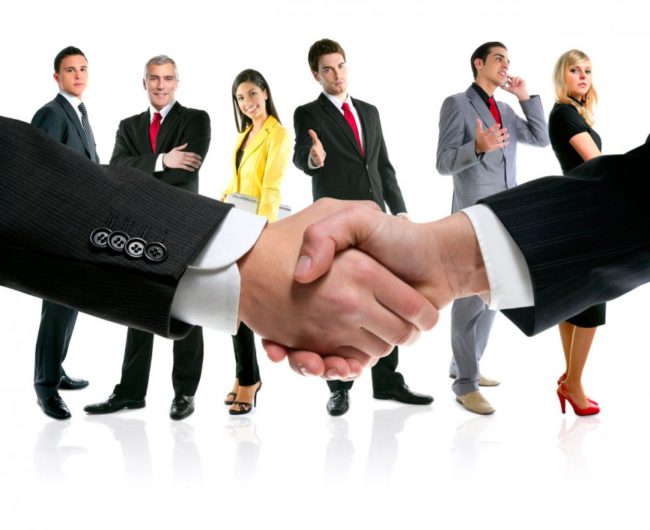 ЗАГАЛЬНА психологія ТА СОЦІОЛОГІЯ
Хто викладач курсу?
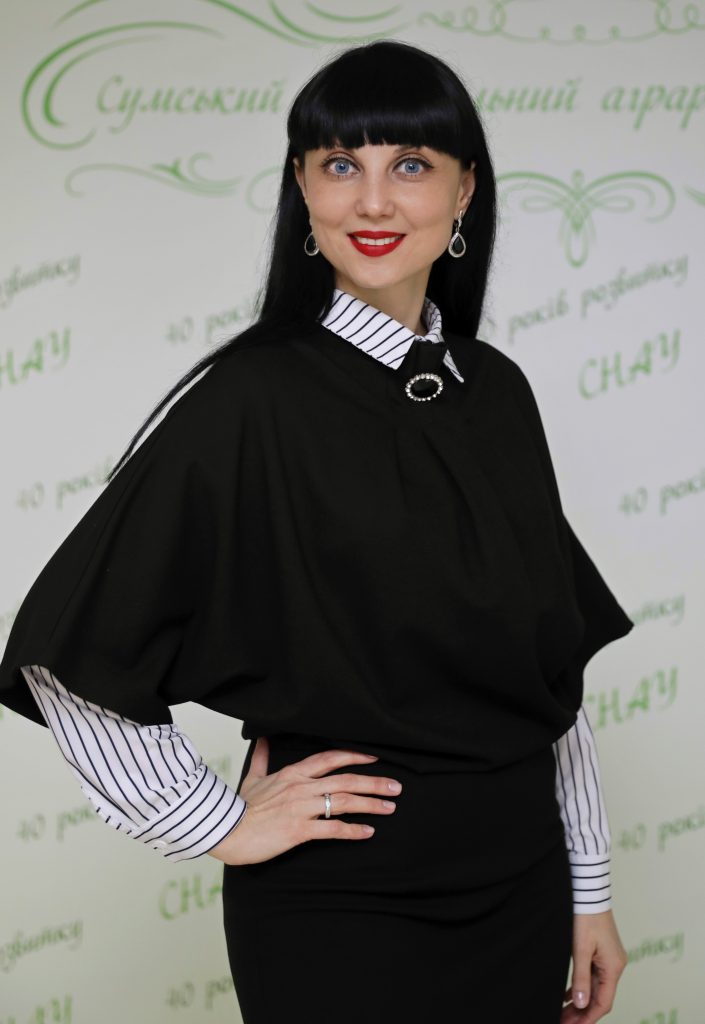 Кандидат економічних наук, доцент кафедри менеджменту імені професора Л.І.  Михайлової

Галинська А.В.
Детальніше про викладача тут:
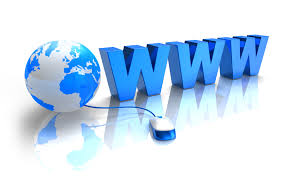 https://eim.snau.edu.ua/kafedri/menedzhmentu/sklad-kafedri/galinska-angelina-viktorivna/
МЕТА ВИВЧЕННЯ ДИСЦИПЛІНИ: 
оволодіння психологічними знаннями для успішного вивчення подальших теоретичних, практичних та прикладних навчальних курсів соціально-психологічного циклу. В процесі вивчення дисципліни здобувачі вищої освіти повинні засвоїти основні категорії соціальної психології, історичні передумови і перспективи розвитку соціальної психології, її напрями та галузі, структуру, задачі та методи науки, її міждисциплінарні зв’язки з іншими науками
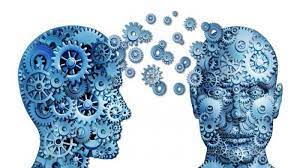 ЗАВДАННЯ  ДИСЦИПЛІНИ: 
теоретична підготовка здобувачів вищої освіти з питань: предмету, об’єкту, завдань, напрямів, галузей й методів соціальної психології; історії становлення та перспективи розвитку соціальної психології, методологічних проблем соціально-психологічних досліджень; психології малих і великих соціальних груп, соціально-психологічних характеристик особистості та соціальних впливів
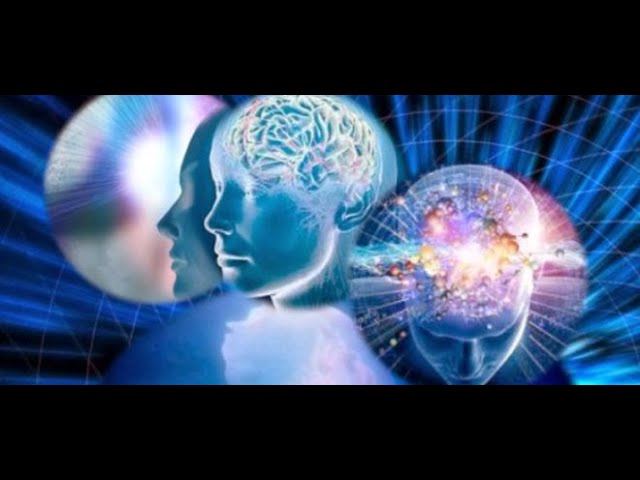 Вивчивши курс, ви отримаєте відповіді на такі питання як:
Що таке «Соціальні конфлікти»?
Яка історія становлення та основні категорії дисципліни «Організаційна Психологія та соціологія»?
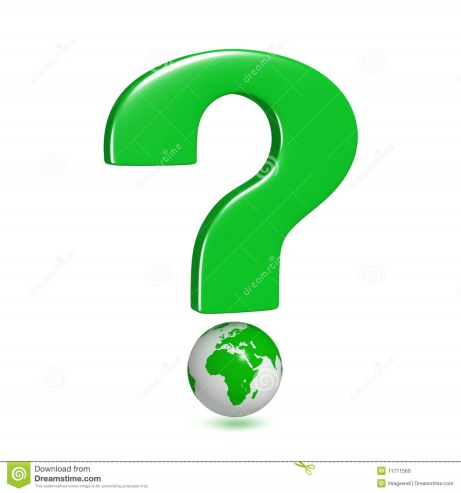 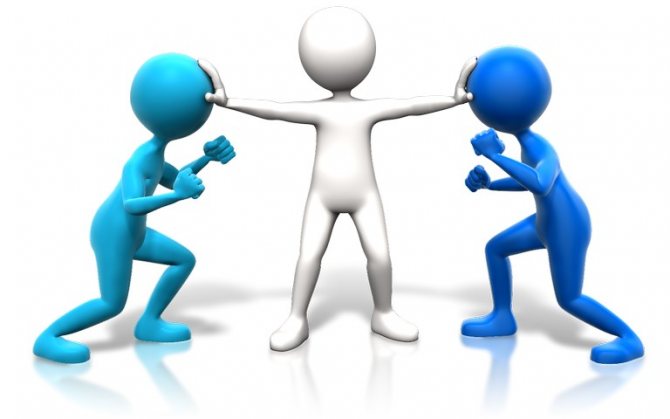 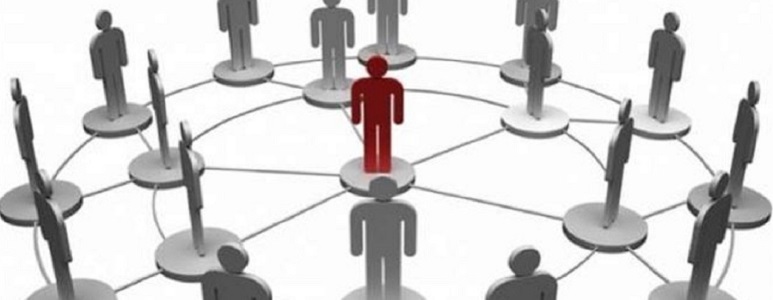 Поняття гендеру та гендерних стереотипів
Особистість у системі соціальних зв’язків
Пізнавальні процеси?
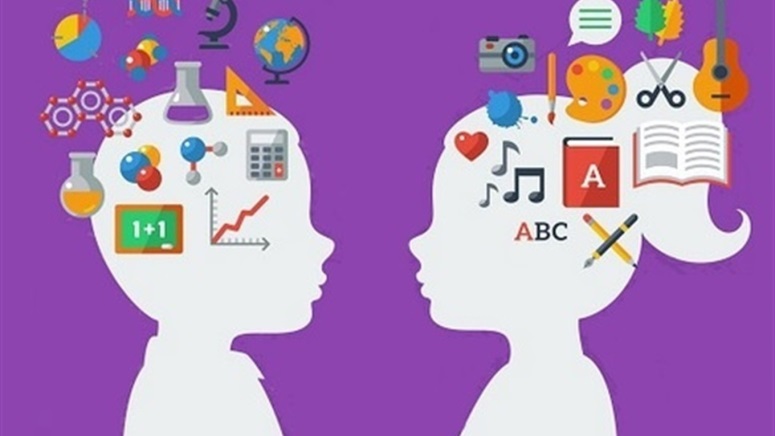 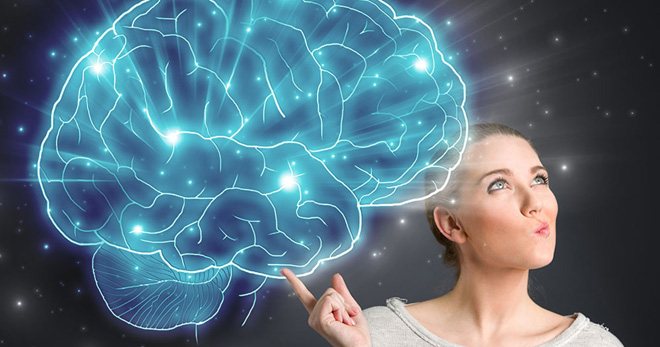 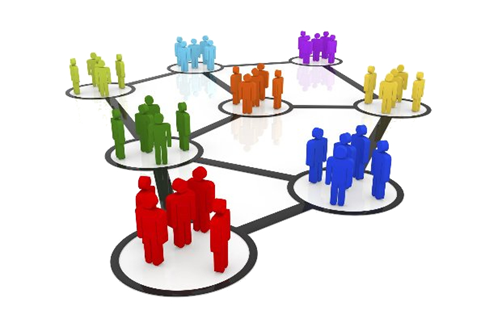 Зміст дисципліни:
Тема 1. Загальна психологія як наукова дисципліна, її предмет, об’єкт, завдання, методи
Тема 2. Психологічні механізми та закономірності розвитку психіки та свідомості
Тема 3. Емоційна сфера особистості
Тема 4. Індивідуально-психологічні особливості особистості
Тема 5. Когнітивна сфера особистості
Тема 6. Пізнавальні процеси
Тема 7. Історія становлення і розвитку соціології
Тема 8. Функції соціології. Соціологічне дослідження, його методологія та методика
Тема 9. Особистість у системі соціальних зв’язків
Тема 10. Соціальний розвиток і соціальний прогрес. Соціальні конфлікти
Тема 11. Спілкування як соціально-психологічне явище
Тема 12. Визначення та характеристика соціальних груп 
Тема 13. Проблематика малої групи в соціальній психології. Великі соціальні групи
Тема 14. Поняття гендеру та гендерних стереотипів
Тема 15. Соціально-психологічний клімат в соціальних групах